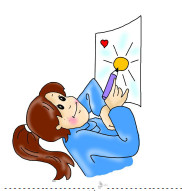 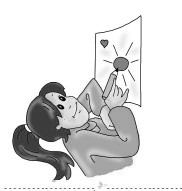 paint a picture
play a game
read a book
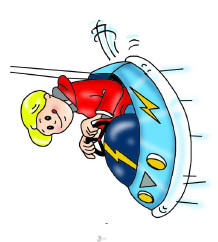 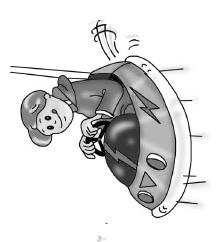 ride a bike
drive a car
wear a mac
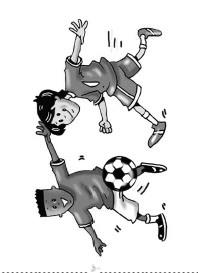 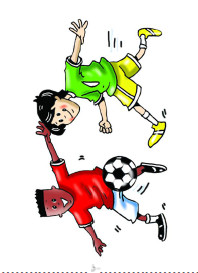 play basketball
play soccer
fly a kite
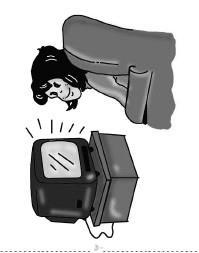 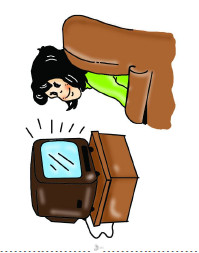 watch TV
listen to music
play a video game
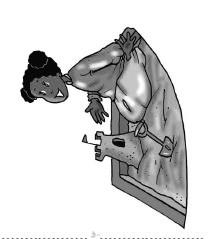 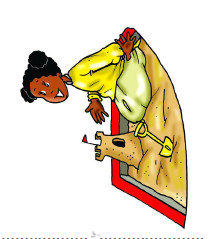 wear a mac
make a sandcastle
fly a kite
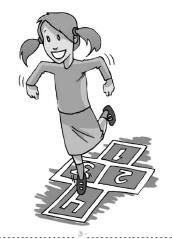 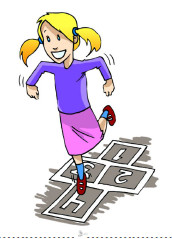 play soccer
play a game
play chess
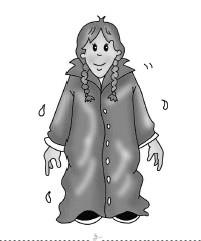 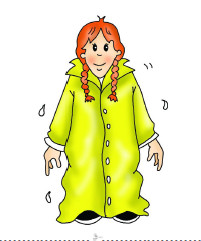 make a sandcastle
wear a mac
fly a kite